UAZ 3962      давлат рақами  85 417 FAA,  шасси рақами  Т0016568/Т0360210,    двигател рақами 60501519 , ишлаб чиқарилган йили  1996 йил,
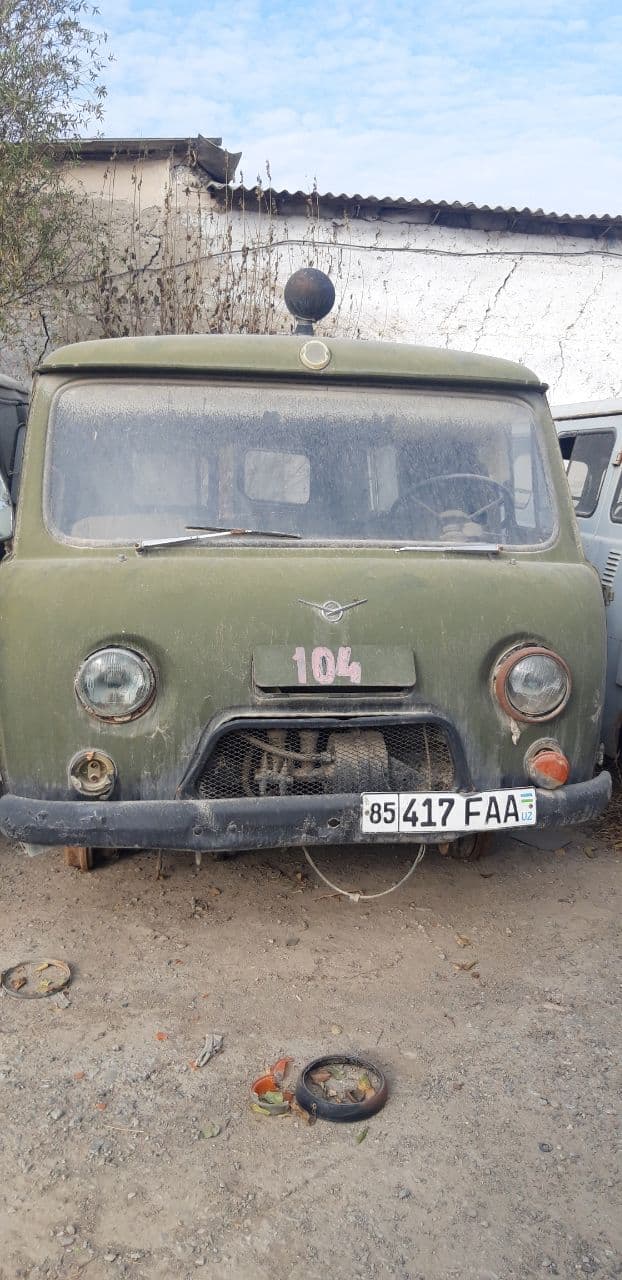